Área Académica:
INGLESTema:
RELATIVE PRONOUNSProfesor:MARCELA CAMACHO IBERRIPeriodo:    ENE-JUN 2015
Tema: RELATIVE PRONOUNS
Abstract:        
 A relative pronoun is a pronoun that introduces a relative clause. It is called a "relative" pronoun because it "relates" to the word that its relative clause modifies
Realtive pronouns are used to give  extra information











Keywords: WHO, WHICH, THAT
COMPETENCIA(S) DE LA UNIDAD:
Analiza, identifica e interpreta la idea general de mensajes alternos de forma escrita y verbal para hacer énfasis en los resultados de las acciones y no en quién las realiza recurriendo a conocimientos previos en un contexto cultural. 
Produce textos y/o composiciones coherentes y creativas, con base en el uso normativo de la lengua, considerando la intención y situación comunicativa
OBJETIVO
Identifica y comprende las ideas principales de un texto relacionado a la descripción de personas, objetos y lugares.
Identifica el uso de los pronombres relativos .
 who
 which
 that
VOCABULARY
Blacksmith  is a person who creates objects from wrought iron or steel by forging the metal.
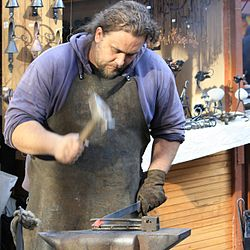 A goldsmith is a metalworker who specializes in working with gold and other precious metals.
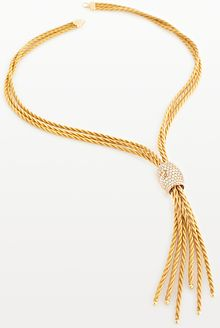 Do you know who was gutenbert?
Gutenberg  was  German blacksmith,                goldsmith, printer, and publisher who introduced printing to Europe. His invention  started the Printing Revolution and is widely regarded as the most important event of the modern period.
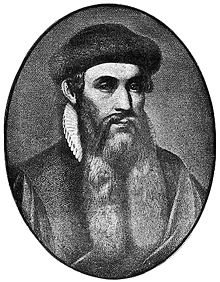 Gutenberg was born in the German city of Mainz, the youngest son of the upper-class merchant Friele Gensfleisch zur Laden, and his second wife, Else Wyrich, who was the daughter of a shopkeeper.
EXERCISES

WRITE THE CORRECT RELATIVE PRONOUN IN THE MISSING SPACE
Did you ever wonder what was the first mass produced book?
The first mass produced printed book was the Bible, which version was based on the Latin edition from about 380 AD.. The Bible was printed at Mainz, Germany by Johannes Gutenberg from 1452 -1455.
LET´S TALK ABOUT INVENTIONS
The telephone is an instrument ____________ converts voice and sound signals into electrical impulses for transmission by wire to a different location, where another telephone receives the electrical impulses and turns them back into recognizable sounds
Thomas Savery was an English military engineer and inventor _____________ in 1698, patented the first crude steam engine. 
The first still images transmitted over a wire system were done on the Pantelegraph. The Pantelegraph was invented in 1862 Abbe Giovanna Caselli. Today, over 48 million televisions ____________ are sold per year in North America alone. Television has and will continue to play a vital role in the socialization of the 21st century.
It is said ancient Indians were the first to use pens made of bird feathers and bamboo sticks. Reed pens are made from bamboo sticks ________ are still used today by students in Pakistan.
Now write about  another inventions
Battery:
Invent- Alessandro Volta /1792./It
alian  physicist 

Bicycle
Invent  Karl von Drais / 1818/ German Baron

CD
invent /James Russell/1965/a disc /could be read with a laser
BIBLIOGRAPHY
WIKIPEDIA: http://es.wikipedia.org/wiki/Johannes_Gutenberg. Recuperado en 2015